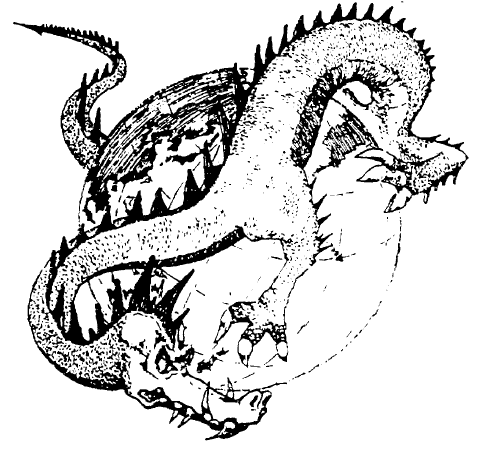 FY23 Operations Security (OPSEC)
Introduction
Command Training Officers and OPSEC Officers shall supplement this brief with the below information in order to satisfy annual training requirements per SECNAVINST 3070.2A, 9 May 2019. Ensure:

All members of the command understand and are familiar with the contents of their command’s Critical Information List (CIL)
Specific contents not to be disclosed to the public or anyone without the need-to-know
Responsibilities for safeguarding, sending and destroying critical information (CI)
Local threat or adversary (include collection methods)
Social media awareness and other command specific vulnerabilities
Risk mitigation efforts or countermeasures 

Efforts shall be made to reach and educate family members.
All assigned personnel shall receive OPSEC training as part of their onboarding process prior to accessing DON networks/accounts.
“Bumper stickers” like this are placed within this presentation as placeholders to discuss the above information.
[Speaker Notes: Per SECNAVINST 3070.2A, 9 May 2019, commands shall include, at a minimum:
A tailored, command-specific training program that ensures all assigned personnel are aware of the contents of their Critical Information (CIL) and their specific responsibilities for safeguarding critical information. 
All assigned personnel must receive OPSEC training as part of their onboarding process prior to approving personnel for access to DON networks, and at least annually. This training shall include, at a minimum, the unit’s CIL; social media awareness and vulnerabilities; local threats; how to protect, transmit, and destroy controlled unclassified information; risks and guidance pertaining to geolocation-capable devices, applications, and services; and OPSEC review procedures for public release. 
All training must be formally documented, maintained, and available online for higher command review. Family outreach shall also be performed to educate the families of assigned personnel about OPSEC principles and concerns. 

This training will cover the majority of the above information, however, some information must be covered by local commands, like your organizations critical information and local threat.  Bumper stickers are added as reminders to consult with the command OPSEC Officer for supplemental information.]
References
National Security Presidential Memorandum (NSPM-28), 13 January 2021
	National OPSEC Program 
Department of Defense Directive (DoDDir 5205.02 (series)), OPSEC
Department of Defense Instruction (DODI 8170.01 (series)), Online Information Management and Electronic Messaging 
Department of Defense Instruction (DODI 5200.48 (series)), Controlled Unclassified Information (CUI)
Secretary of the Navy Instruction (SECNAVINST 3070.2 (series)), OPSEC
Chief of Naval Operations Instruction (OPNAVINST 3070.X (series)), OPSEC 
Navy Tactics, Techniques and Procedures (NTTP 3-13.3), OPSEC
DoDD 3115.18 DOD Access to and Use of Publicly Available Information (PAI)
Deputy Security of Defense Memorandum, 03 August 2018, Use of           Geolocation-Capable Devices, Applications, and Services 
Navy Social Media Handbook
Command Policy
[Speaker Notes: Changes from previous OPSEC training include:

Department of Defense Instruction (DODI 8170.01 (series)), Online Information Management and Electronic Messaging.  This directive provides guidance on the use of online information, to include the use of commercial applications (Apps), which pose a significant OPSEC concern.
National Security Presidential Memorandum (NSPM-28) signed by President Trump replaced National Security Decision Directive (NSDD-298) signed by President Reagan in 1988.  NSPM-28 establishes a National OPSEC Program throughout the federal government.
Department of Defense Instruction (DODI 5200.48 (series)), Controlled Unclassified Information (CUI).  CUI is an Information Security program, but clearly aligns with OPSEC and the protection of critical information.  For CUI, contact your Information Security Team.
Per SECNAVINST 3070.2A, CUI must be covered as part of your annual OPSEC training.]
Agenda
The definition of OPSEC
The continuous OPSEC cycle
Critical Information and indicators
Operational Aspects
Threat
Vulnerabilities
Geo-tagging
Commercial Applications
Social Media
Risk
Countermeasures
Assessment of Effectiveness
Controlled Unclassified Information
Publicly Available Information
Operations Security
Operations Security (OPSEC) is a continuous cycle that identifies unclassified critical information and indicators (CII), analyzes potential threats and vulnerabilities, assesses risks, and develops countermeasures to safeguard CII. 
Is an operations function and security discipline that depends on successfully implementing the OPSEC cycle.
The continuous cycle includes: 
Identify critical information and indicators
Analyze threat
Analyze vulnerabilities
Assess risk
Apply countermeasures
Periodic Assessment
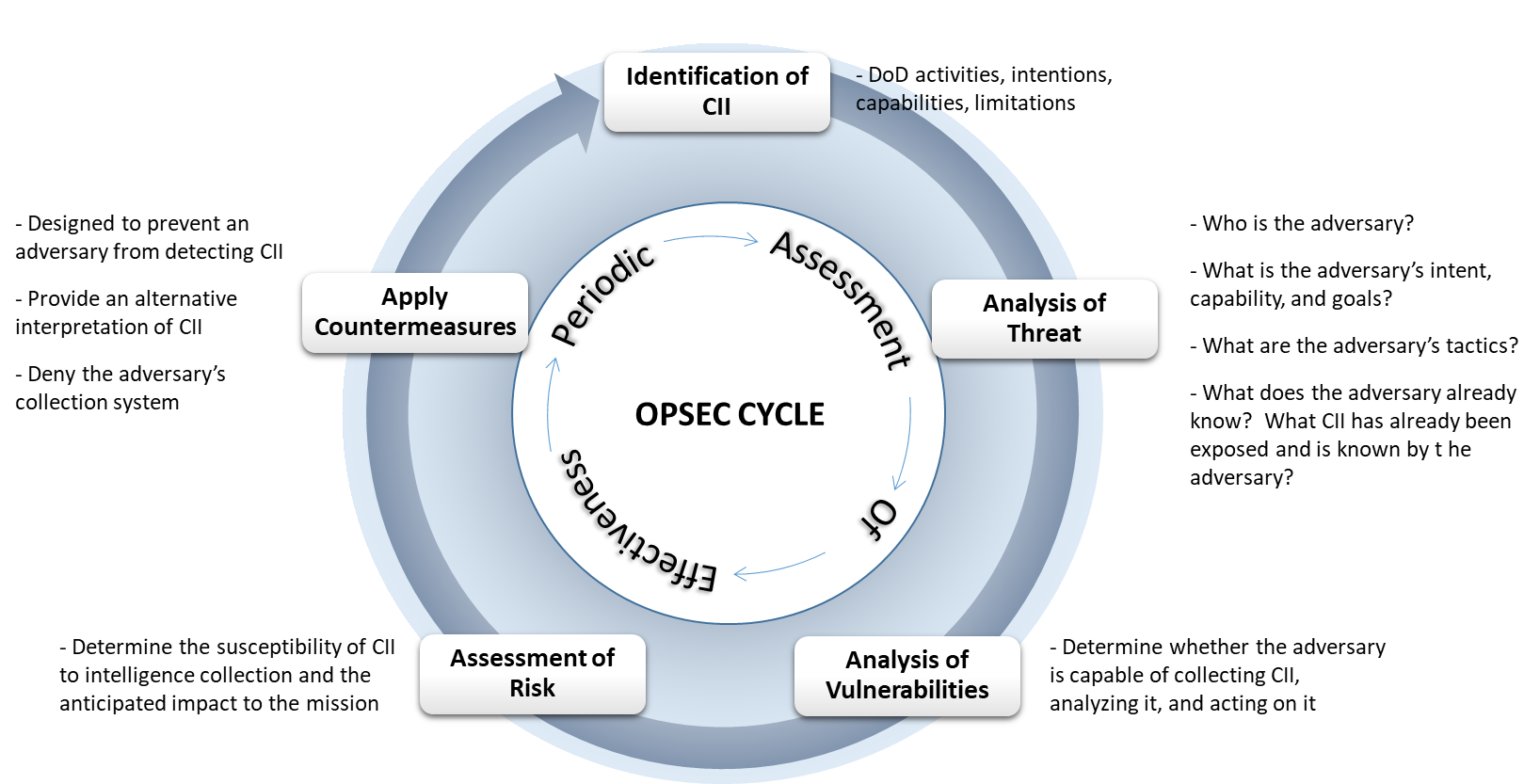 [Speaker Notes: Detailed information about the cycle is provided throughout this training. 
The OPSEC cycle is very similar to the Operational Risk Management (ORM) or Safety cycle.]
Critical Information
Specific facts about friendly intentions, capabilities, and activities needed by adversaries for them to plan and act effectively against our operations.
Every command member must be familiar with the organization’s critical information list (CIL) per SECNAVINST 3070.2A.
Discuss the contents of the command’s CIL
Discuss where to find or locate the command’s CIL
Critical information and indicators will derive from the operational aspects that are associated with your command or organization.
Discuss your Command’s (Organization, program, element, activity) Critical Information
[Speaker Notes: The OPSEC cycles begins with identifying the command’s critical information.  These are unclassified, specific facts about friendly intentions, capabilities, and activities needed by adversaries for them to plan and act effectively against our operations.

Every command member must be familiar with the organization’s critical information list (CIL) per SECNAVINST 3070.2A.

Specifically discuss, and or show the contents of the command’s CIL
Discuss where to find or locate the command’s CIL

Critical information and indicators will derive from the operational aspects of operations that are associated with your command or organization.]
Operational Aspects
Pieces of information that relate to, or derive from the command’s operations:  
Presence: Where your unit is currently operating 
Capability: The unique abilities your unit lends to the operation
Strength: The number of units or personnel coupled with the ability to withstand great force
Intent: What your unit plans to do
Readiness: Level of preparedness to execute
Timing: Specific timeliness of events
Location: Where your unit will deploy (specific locations)
Method: The way your mission will be executed
Think about which operational aspects are associated with your command and are the most significant?
[Speaker Notes: The eight operational aspect of operations are Presence, Capability, Strength, Intent, Readiness, Timing, Location and Method.  
Discuss which operational aspects relate to your organization, followed by the critical information associated with each operational aspects.     
For example:
A large naval base cannot protect Presence or Location, but may need to protect critical information related to Readiness.
Disclosing the percentage of a crew that is infected with COVID could divulge Capability and Readiness of the unit.]
Indicators
Friendly, detectable actions that potentially reveal critical information:
Longer working hours						
Rehearsals
Sudden changes in procedures
Troop or stores on-loads
Large troop movements
Uniform emblems/logos
Not all indicators can be protected
For example, on-loads that must occur during the day.
Not all indicators are necessarily bad.
For example, external cameras indicate monitoring, and may thwart adversarial action.
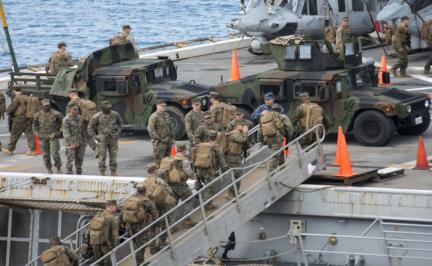 [Speaker Notes: Indicators are the detectable actions we disclose that may lead an adversary to our critical information and impending operations.
Discuss how these examples can be an indicator. What could they mean? 
For example:
Your unit was all of a sudden working until the middle of the night. What could that possibly mean? Would an adversary want to investigate this further? 
Huge stores on-loads on a pier could indicate a ship getting underway for a major deployment.

Discuss what could be good indicators in the military. A large security presence with heavy weapons could indicate safeguarding something or someone important. The weapons could possibly keep the adversary from trying to access that area. 

Not all indicators can be eliminated or controlled but can still convey information to our adversaries if they are watching. 
For example:
A significant on-load aboard an amphibious ship, of both a large number of Sailors and Marines would indicate an Amphibious Readiness Group (ARG) will get underway.]
Threat or Adversary
An adversary must have intent and capability to undertake any action detrimental to the success of our activities or operations.
Common collection methods / capabilities: 
Open source or Publically Available Information (PAI)
Data aggregation from multiple sources
Ubiquitous Technical Surveillance (UTS). The widespread collection of data through visual, imagery electronic communications, financial transactions, domestic and overseas travel and online presence.
Human Intelligence (face-to-face and on-line interaction)
Signals Intelligence (collection of electronic signals)
Geospatial Intelligence (overhead or satellite)
Measures and Signatures Intelligence (technically derived signatures)
Discuss your organization’s most realistic threat or adversary
[Speaker Notes: Unfortunately, we deal with the unpredictable, unconventional threats/adversaries to today’s world, not to mention Great Power Competitors (GPC) like Russia and China.
One of our primary threats in the United States is Foreign Intelligence Entities (FIE) (spies trying to gather information). They are very active, especially in the DC metro area and near military bases. Why are they specifically active in these locations?
FIE also spend resources collecting and/or stealing U.S. intellectual property, often times resulting in the loss of billions in intellectual property annually.  After all, what is easier, developing new technology from scratch, or just stealing and replicating it?
Threat information can be obtained from either a command’s N2/S2 division, or local NCIS area field office.  Much of what NCIS provides is available from the NCIS MTAC site or other on line sites.
Discuss the local adversary and not only what they’re collecting, but how.  Are they collecting using one or more of the common collections methods of:
OSINT or Opens Source Intelligence
HUMINT or Human Intelligence
SIGINT or Signals Intelligence
GEOINT or Geospatial Intelligence
MASINT or Measures and Signatures Intelligence
Although not one of the “traditional” adversary collections methods above, CYBER is a common collection method. 
Discuss how adversaries aggregate information from multiple sources.
Ubiquitous Technical Surveillance (UTS) defines the collection of technical information from the multitude of on-lines services ranging from the Internet of Things (IoT), smart devices, artificial intelligence (AI) and more.  Expect to see and learn more about UTS in the coming years.]
What are adversaries looking for?
Operational aspects, critical information and indicators.
Present, future or sensitive operations:
Times of operational events
Participating units
Projected locations
Information about military facilities:
Critical Infrastructure details
Sensitive activities
Specific dates and times of operations
Technology:
Newly developed and tested
Capabilities and limitations
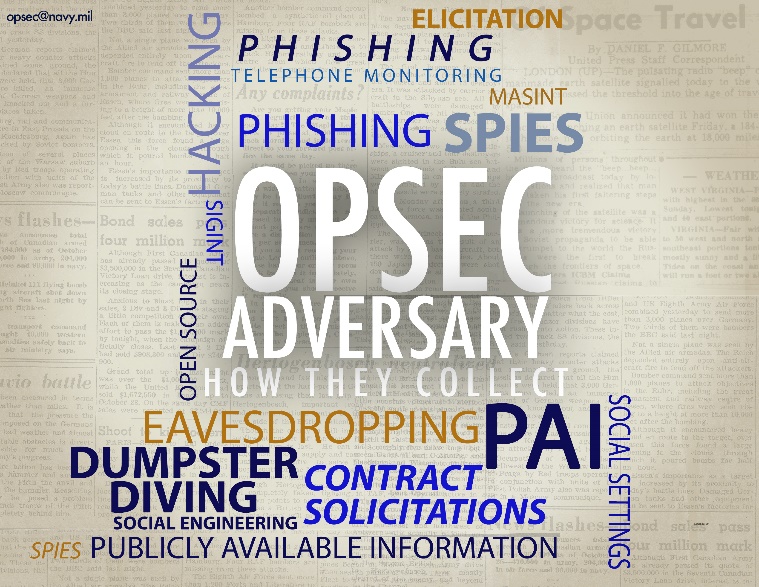 You may choose to discuss how and where to obtain threat information for your location or command.
[Speaker Notes: As previously discussed, it’s not only important to protect our critical information, but also know which adversary is attempting to collect your critical information. 
Think about what you do on a day-to-day basis, and determine if anything you do is something valuable to an adversary.  Think about what information you exchange on unclassified, unprotected networks or even social media platforms.  
Why is this information important? Discuss why the adversary would want to know these things. How could they use this information to their advantage?]
Vulnerabilities
A weakness an adversary can exploit to gain our critical information.
Anything that makes our critical information susceptible to intel collection.
Common vulnerabilities include:
Lack of awareness on our part (everything we do is important) 
Poor policy enforcement (ie: lack of shred or electronic device policies)
Unsecure communications (almost always being monitored)
Social engineering (in-person or online interaction with collectors)
Printed or recycled paper not shredded or reviewed for critical information
Our own predictable actions, patterns or routines
Geo-location devices in operational areas **
Use of unapproved commercial applications for official business **
Social media posts revealing too much information **
** additional slides
[Speaker Notes: Vulnerabilities are weaknesses an adversary can exploit to collect critical information. A vulnerability is anything that makes your critical information susceptible to intelligence collection. 
These are the most common vulnerabilities discovered during annual assessments of organizations.
Lack of awareness-  Many just are not aware of the vulnerabilities when posting information.
Poor policy enforcement-  Policies are only as good as how they are enforced.  An all shred policy is great as long as everyone participates.  No cell phone policy in the spaces for security purposes must be enforced.
Consider unsecure communications as being monitored.  Many believe cell phones are secure.  Most communications used today are not secure.
Social engineering.  We are naturally friendly and like to talk about our work or personal experiences.  Don’t share this information with strangers, regardless of how harmless they may seem.
Trash.  Be sure to shred/burn all personal or official correspondence, to include junk mail.
We are creatures of habit, and very predictable in our daily routines and pattern of live.  Become more unpredictable.
Geo-location or GPS remains a big vulnerability, especially when Sailors are located in operational areas (OA).
The unauthorized use of commercial applications (Apps) is a growing vulnerability throughout the DOD.
Social media.  There are billions of users, and none of the sites are 100 percent secure.  Essentially, you could be posting information to billions.]
Geo-Location Devices
Geotagging: Location / GPS data embedded in photos.
Default feature in most smart phones and digital cameras.
Provides latitude/longitude/altitude
Device details and access to information depending on Terms of Services (ToS) and what you accept 
Information can potentially be retrieved from posted digital photos.
Several “Check-in” features on applications.
Even when disabled, location data is still saved and may be automatically uploaded when the device is connected.
Per DEPSECDEF Memo dated 3 Aug 2018, DoD personnel are prohibited from using geolocation features and functionality on both non-government and government-issued devices, applications, and services while in locations designated as operational areas (OAs), unless authorized by Combatant Commanders or their designees after a threat-based OPSEC survey is conducted.
[Speaker Notes: Geotagging: Location/GPS data embedded in photos. 
Location/GPS settings are normally defaulted ON in most smart phones and digital cameras.  Most users leave this feature on because it also provides mapping instructions while driving and provides a host of other benefits.  Do understand that latitude/longitude/altitude will be imbedded in digital photos…….where the photo was actually taken.
Device details and access to information may also be enabled depending on the Terms of Service (ToS) and what you accept on different applications
Information can potentially be retrieved from posted digital photos
There are several “Check-in” features on applications, too many to list.
Per DEPSECDEF Memo dated 3 Aug 2018, DoD personnel are prohibited from using geolocation features and functionality on both non-government and government-issued devices, applications, and services while in locations designated as operational areas (OAs), unless authorized by Combatant Commanders or their designees after a threat-based OPSEC survey is conducted.]
Applications (Apps)
Per DODI 8170.01, Do not use non-DoD-controlled electronic messaging services to process non-public DoD information, regardless of the service’s perceived appearance of security (e.g., “private” Instagram accounts, “protected” tweets, “private” Facebook groups, “encrypted” WhatsApp messages). 
Use of commercial applications for official Navy business is a constant and growing vulnerability.
Just because commercial applications are available, it does not mean they should be used for military business.  
WhatApp, Slack, GroupMe, Facebook Messenger and several others, and new ones in the future, are not authorized unless approved by DoD prior to use for military business.
When in doubt, ask your Immediate Senior in Command.
[Speaker Notes: Per DODI 8170.01, Do not use non-DoD-controlled electronic messaging services to process non-public DoD information, regardless of the service’s perceived appearance of security (e.g., “private” Instagram accounts, “protected” tweets, “private” Facebook groups, “encrypted” WhatsApp messages). 
Use of commercial applications for official Navy business is a constant and growing vulnerability.
Just because commercial applications are available, it does not mean they should be used for military business.  
WhatApp, Slack, GroupMe, Facebook Messenger and several others, and new ones in the future, are not authorized unless approved by DOD prior to use for military business.
When in doubt, ask your Immediate Senior in Command.]
Social Media
Social media and information in the PAI space are playing increasingly important roles in U.S. military information operations, because people around the world, including civilian populations, U.S. allies, and adversaries, use social media and PAI platforms to share and gain information and persuade others. 

Our adversaries work tirelessly to gain the competitive advantage by accessing sensitive operational and proprietary information on our ships, submarines, aircraft, installations, business processes and our most important asset, our people. 

Non-state adversaries have an asymmetric advantage, low cost of entry and the relative operational agility with which they can access and utilize new technologies.
[Speaker Notes: Social media plays an important role in U.S. military information operations (IO).  
People around world, including civilian populations, U.S. allies, and U.S. state and non-state sponsored adversaries and criminals use social media and publically available information (PAI) platforms to share, gather and aggregate information and persuade others. 
The rapid growth of the communication technologies that support social media and PAI platforms provides our adversaries an asymmetric advantage. 
Low cost of entry, relative operational agility and easy access to new technologies makes it increasingly difficult to counter nefarious efforts.  
While there are compelling national security reasons to field a social media and PAI space analysis capability, the U.S. Department of Defense (DoD) must do so both while navigating U.S. law and cultural norms and under conditions of great uncertainty. 
Amid quickly evolving technologies and communication trends, there is a risk that DoD could invest in soon-to-be obsolete capabilities or encounter other challenges in building its analytic capacity and applying it in an effective and practical manner.]
Social Media – Do’s & Don’ts
Do
Utilize appropriate privacy settings
Verify all friend requests
Know who is following you
Verify links before clicking
Review your family’s security settings & what they post about you and the Navy
Understand the risks of geo-tagging
Understand the terms of services, and you may no longer “own” the information once posted
Don’t
Depend on default security or privacy settings
Trust add-on’s or applications
Discuss personal information, work details, or answer questions from strangers
Take the bait by correcting other’s posts or incorrect information
“Check in” to places
Think you have any “RIGHT” to privacy on the Internet
Remember – the internet is FOREVER
[Speaker Notes: This slide shows some basic Social Media Do’s and Don’ts
   DO
Utilize appropriate security and privacy settings – this will help minimize your digital footprint and access to your information
Verify all friend requests – if you do not know who is sending you the request, do not accept it. It very well could be a GPC actor or criminal. 
Know who is following you – same as before
Verify links before clicking – ensure you are not a target of phishing or spearfishing, or receive a virus or malware thru the link.
Review your family’s security settings and what they post about you and the Navy. Talk to your family and ensure they know the risks. 
Understand the risks associated with geo-tagged information.  
Completely review and understand the terms of services of each platform you socialize on. 
DON’T
Depend on security or privacy settings – typical default settings do not have the user’s privacy in mind. 
Trust Add-On’s or Applications – verify before adding, that it will not change your security setting and/or it’s not malicious. 
Discuss personal/work details or answer questions from strangers – GPC actors are known to target military members and solicit technical information.
Correct other’s Posts – this could be a baiting opportunity to solicit information.
“Check-In” to places – people who know where you are, also know where you are not, like your home.  
Think you have any “RIGHT” to privacy on the Internet, because you do not.]
Risk
The probability an adversary will gain knowledge of our critical information, and the impact it will have on our operations if they successfully use that information against us.

Impact: The potential cost if our critical information is compromised:
Loss of lives
Mission failure
Loss of money
Loss of time

How much are we willing to accept by disclosing critical information, displaying indicators, or not properly identifying vulnerabilities?

Commanding Officers must determine the acceptable level of risk if critical information is exploited and potentially acted upon.
[Speaker Notes: Risk is the probability an adversary will gain knowledge of your critical information, and the impact it will have on your mission if they are successful.  
When assessing risk, you must think about how it could impact the lives of personnel, the mission, how much the organization stands to lose in money, and time lost as a result of the mission being impacted. 
How much are we willing to accept by disclosing critical information, displaying indicators, or not properly identifying vulnerabilities?
Much like ORM and safety, Commanding Officers must determine the acceptable level of risk if critical information is exploited and potentially acted upon.]
Countermeasures
Anything that effectively negates or reduces an adversary's ability to exploit vulnerabilities or collect and process critical information:
For most vulnerabilities, there is likely an inexpensive countermeasure.
Training is one of the most effective countermeasures, when adhered to and policies are followed.
Per NSPM-28, Identity Management (IdM) means an OPSEC capability that seeks to mitigate risks to personnel, organizations, missions, and capabilities through the discovery, examination, analysis, assessment, and management of an individual’s or organization’s identity elements, characteristics, or other attributes in public or non-public records and databases or in social media or other unstructured data sources. 
Effective countermeasures will influence or manipulate an adversary’s perception, causing them to:
Take no action
React too late
Take the wrong action
[Speaker Notes: Countermeasures will effectively negate or reduce an adversary’s ability to exploit vulnerabilities, or collect and process critical information. 
For most vulnerabilities, there is likely an inexpensive countermeasure.
Training is one of the most effective countermeasures, when adhered to and policies are followed.
Think back to the list of vulnerabilities on previous slides.  Remember “Lack of awareness” is a common vulnerability?  We cannot just keep shrugging our shoulders when we violate policy or just say we were not aware of something.  
How can you mitigate this particular vulnerability?  Training!  Providing regular awareness training so personnel have a better understanding of what information to protect, and how to protect it. 
Per NSPM-28, Identity Management (IdM) means an OPSEC capability that seeks to mitigate risks to personnel, organizations, missions, and capabilities through the discovery, examination, analysis, assessment, and management of an individual’s or organization’s identity elements, characteristics, or other attributes in public or non-public records and databases or in social media or other unstructured data sources.  The Navy as a service does not have a dedicated IdM program, but there are certain elements within the service that have adopted this program for the protection of its personnel.  
Effective countermeasures will Influence or manipulate an adversary’s perception, causing them to:
Take no action
React too late 
Take the wrong action]
Assessment of Effectiveness
The periodic assessment determines if anything has changed in the cycle.

Are your countermeasures effective or ineffective, or are additional countermeasures still required? 

If an area within the cycle requires attention, address the change and continue with the cycle, constantly assessing your OPSEC posture, especially as missions change.

The operational and information environment is constantly evolving and changing, which requires the OPSEC posture to keep pace in maintaining essential secrecy and protecting critical information and indicators.

The key takeaway: The OPSEC cycle is not a “one and done” requirement.
[Speaker Notes: Assessing the effectiveness of an organizations OPSEC posture, or culture requires constant and consistent evaluation or assessing.  A periodic assessment is conducted to evaluate whether or not any measures or countermeasure you enacted are effective, and that the OPSEC cycle is continuous.
A re-evaluation of the command’s OPSEC posture and ability to maintain essential secrecy.
The periodic assessment determines if anything has changed in the cycle.
Are your countermeasures effective or ineffective, or are additional countermeasures still required? 
If an area within the cycle requires attention, address the change and continue with the cycle, constantly assessing your OPSEC posture, especially as missions change.
The operational and information environment is constantly evolving and changing, which requires the OPSEC posture to keep pace in maintaining essential secrecy and protecting critical information and indicators.
The key takeaway: The OPSEC cycle is not a “one and done” requirement.]
Controlled Unclassified Information
CUI is unclassified information requiring safeguarding and dissemination controls, consistent with applicable law, regulation, or government policy. 

The DoD CUI Program website provides relevant information on the DoD CUI Registry, training, policy and desktop aids to properly mark and control DOD material (https://www.dodcui.mil/). Criteria for marking material CUI under the DoD OPSEC category is that the information should be identified on the command/organization/agency/unit/program OPSEC Critical Information List (CIL) or as designated by a senior official. This process identifies unclassified information that must be protected. It almost always results from a command/organization/agency/unit/program official OPSEC program, or is otherwise commonly approved for use by the Senior Official.

Not all CUI is Critical Information, however all Critical Information is CUI.

Guidance for CUI, to include its proper destruction, is provided in DoD Instruction 5200.48.
[Speaker Notes: CUI is unclassified information requiring safeguarding and dissemination controls, consistent with applicable law, regulation, or government policy. 
Examples of CUI include: 
Pre-decisional information and meeting minutes 
Investigation documents 
Inspection reports 
Agency budgetary information 
Procurement bids/proposals 
Personally Identifiable Information (PII) 
The DoD CUI Program website provides relevant information on the DoD CUI Registry, training, policy and desktop aids to properly mark and control DOD material (https://www.dodcui.mil). Criteria for marking material CUI under the DoD OPSEC category is that the information should be identified on the command/organization/agency/unit/program OPSEC Critical Information List (CIL) or as designated by a senior official. This process identifies unclassified information that must be protected. It almost always results from a command/organization/agency/unit/program official OPSEC program, or is otherwise commonly approved for use by the Senior Official.
Not all CUI is Critical Information, however all Critical Information is CUI.
Guidance for CUI, to include its proper destruction, is provided in DOD Instruction 5200.48.]
Publicly Available Information
Disclosures occur when personnel share information in the PAI space with individuals they don’t know, like on their social media pages or Apps.    

Personnel who publish in the PAI environment shall at a minimum:
Ensure all information about any DoD, military and Navy activity and event is approved for public release prior to sharing publicly.
Not discuss details of command tactics, techniques or procedures (TTPs) in any social media forum.
Not discuss details, capabilities or functions of weapon systems unless specifically authorized.
Not provide information of ship / unit locations, itineraries, current or future deployment dates, present or future operational information, unless specifically authorized.
Not post any unauthorized pictures, videos, maps, diagrams that identify weapon systems, computer systems, sensitive compartments, radar / sonar, or any other equipment that can compromise capabilities or TTPs.

Refer to DoD Directive 3115.18, DOD Access to and Use of Publicly Available Information (PAI)
[Speaker Notes: OPSEC disclosures occur when personnel share information with people they don’t know, like on their social media pages or applications.  
Personnel who publish in the PAI environment shall at a minimum:
Ensure all information about any DoD, military and Navy activity and event is approved for public release prior to sharing publicly.
Not discuss details of command tactics, techniques or procedures (TTPs) in any social media forum.
Not discuss details, capabilities or functions of weapon systems unless specifically authorized.
Not provide information of ship / unit locations, itineraries, current or future deployment dates, present or future operational information, unless specifically authorized.
Not post any unauthorized pictures, videos, maps, diagrams that identify weapon systems, computer systems, sensitive compartments, radar / sonar, or any other equipment that can compromise capabilities or TTPs.

Refer to DOD Directive 3115.18, DOD Access to and Use of Publicly Available Information (PAI)]
Summary
The definition of OPSEC
The continuous OPSEC cycle
Critical Information and indicators
Operational Aspects
Threat
Vulnerabilities
Geo-tagging
Commercial Applications
Social Media
Risk
Countermeasures
Assessment of Effectiveness
Controlled Unclassified Information
Publicly Available Information
Questions
Command OPSEC Officer
Email Address
Phone Number
NAVY_OPSEC@us.navy.mil
757-203-3656
www.navifor.usff.navy.mil/opsec
Naval Information Forces
ATTN: Naval OPSEC Support Team
115 Lake View Parkway
Suffolk, Virginia  23435
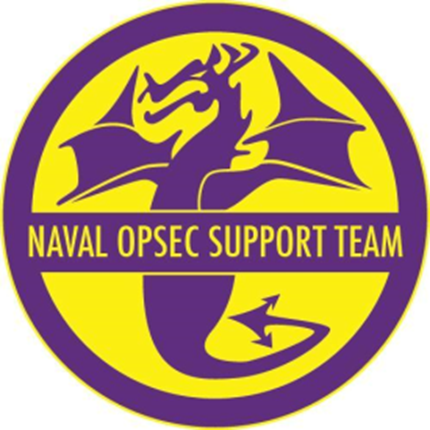 Your Logo here
[Speaker Notes: Add command information

The Naval OPSEC Support Team is always available to support the fleet.
Visit the NOST website for additional OPSEC information.]